Famnitovi izleti v matematično vesolje
Kaj se zgodi, ko dvignemo gotovino na bankomatu?
doc. dr. Rado Pezdir, Famnit UP
Famnitovi izleti v matematično vesolje
Redosled potovanja:

Dvig gotovine in bančni mehanizem.
Od kod gotovina v sistemu?
Dvig gotovine še enkrat.
Ponovno o denarju.
Kako se kreira denar?
Dvigi denarja iz bančnega sistema in posledice (Signature, SVB).
Dvig gotovine in bančni mehanizem
Osnovna situacija in intuicija 

X             bankomat           banka osebe X

banka osebe X            centralna banka

X             bankomat           banka osebe X           centralna banka
Od kod gotovina v sistemu?
Od kod centralni banki gotovina? 

Centralna banka odkupi obveznice od bančnega sistema in ustvari denar.

Od kod bankam obveznice? 

Kaj je obveznica in zakaj je pomembna?
Od kod gotovina v sistemu?
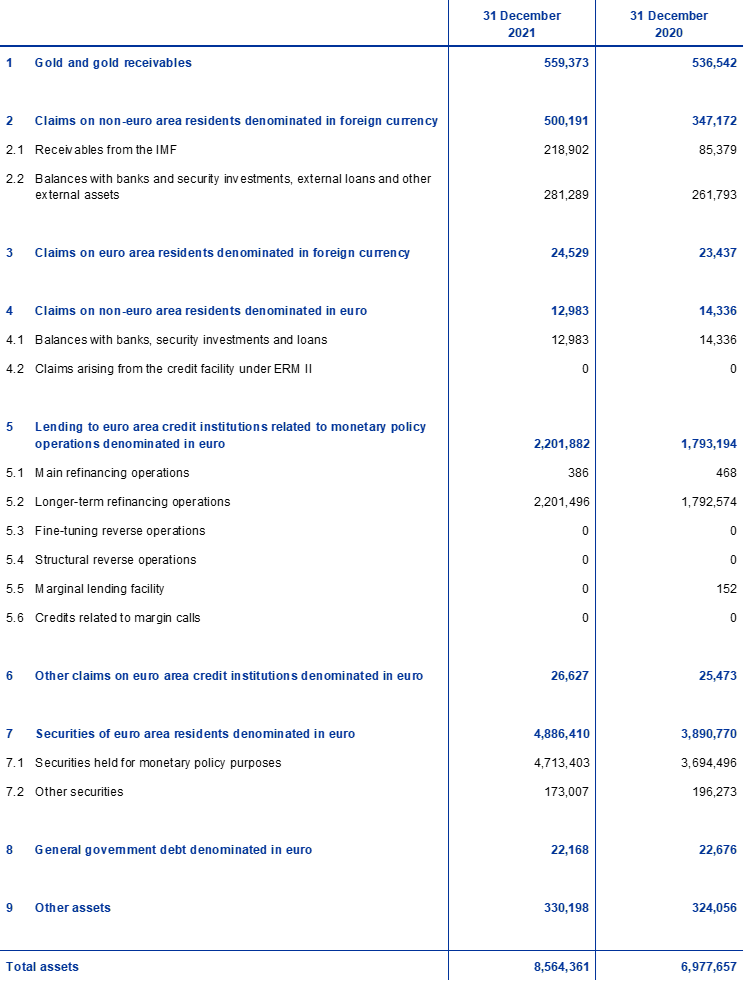 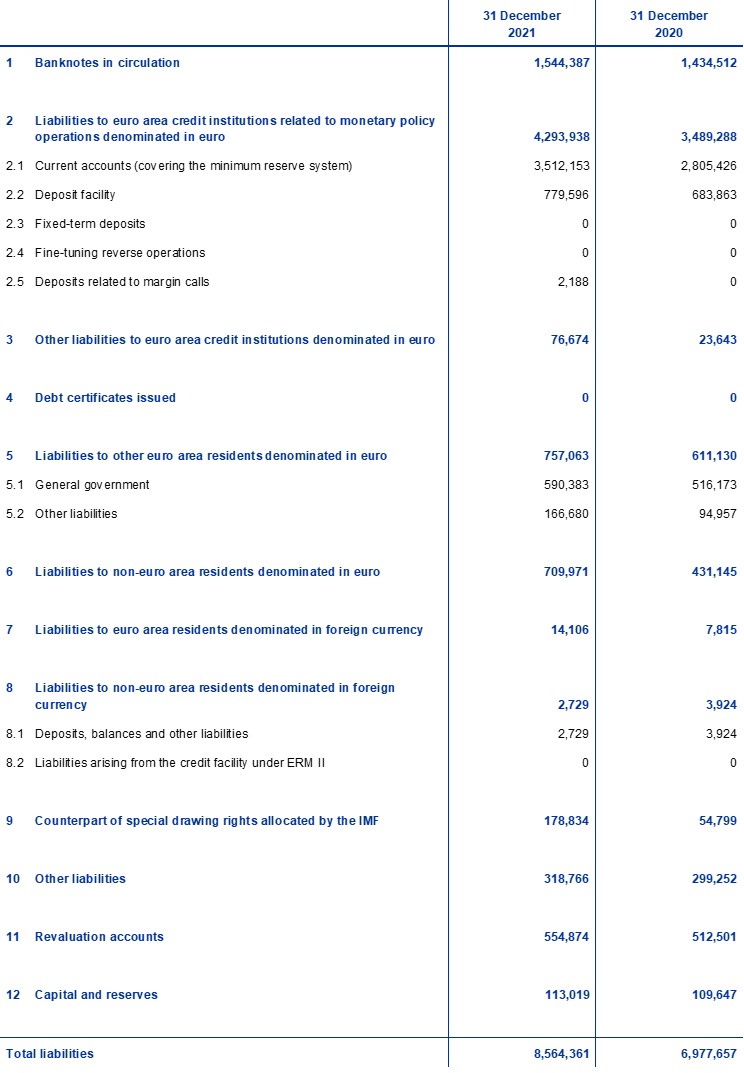 Vir: ECB
Dvig gotovine malo bolj tehnično
T - računi
Dvig gotovine malo bolj dramatično
Kaj če vsi naenkrat dvignemo gotovino na bankomatu in to ponavljamo iz dneva v dan?
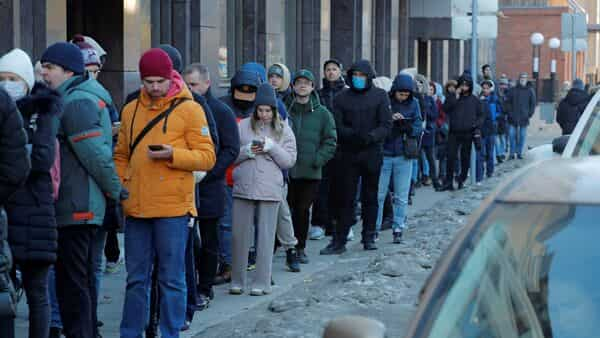 Vir: www.livemint.com
Ponovno o denarju
Kaj mora veljati, da je neko sredstvo denar?

Kaj je bankovec?

Kaj je torej preostali denar?
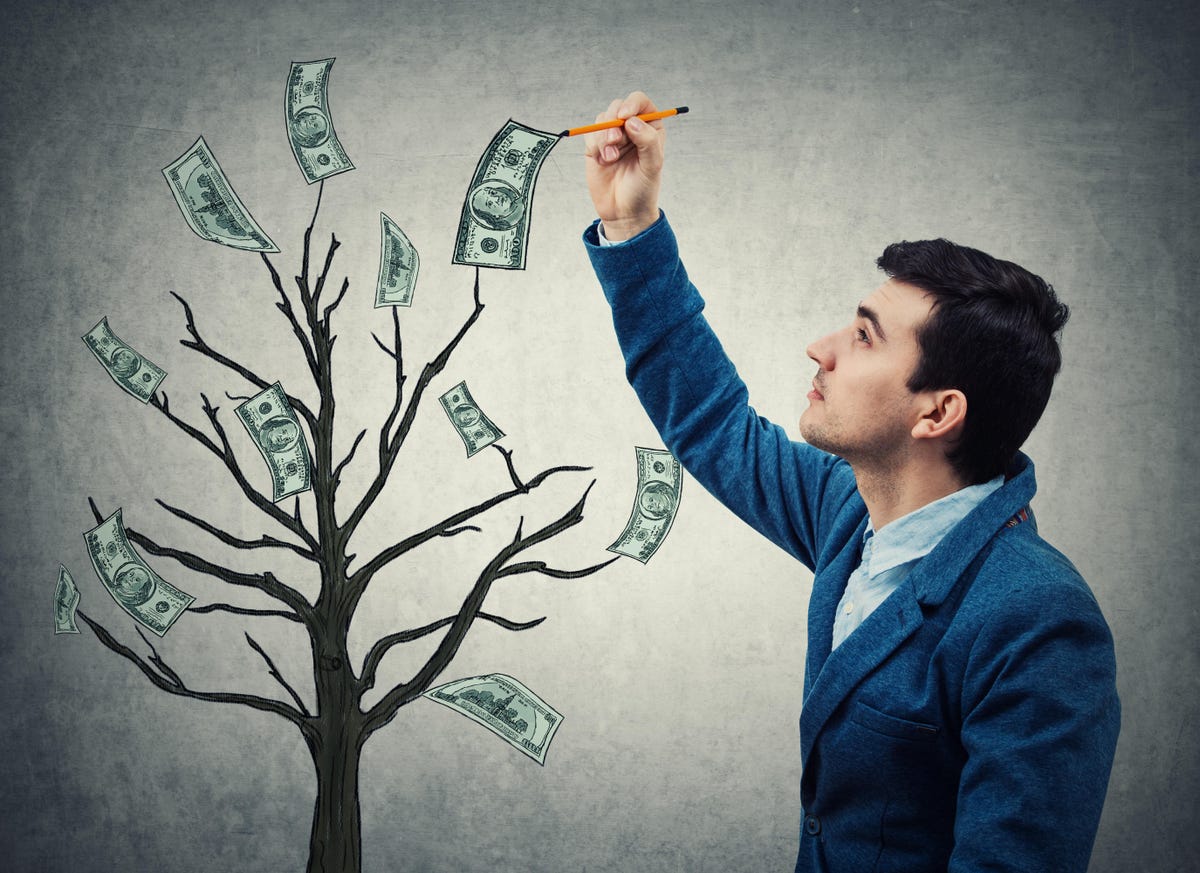 https://www.esperwealth.com/how-banks-can-create-money-from-nothing/
Kako se ustvari denar?
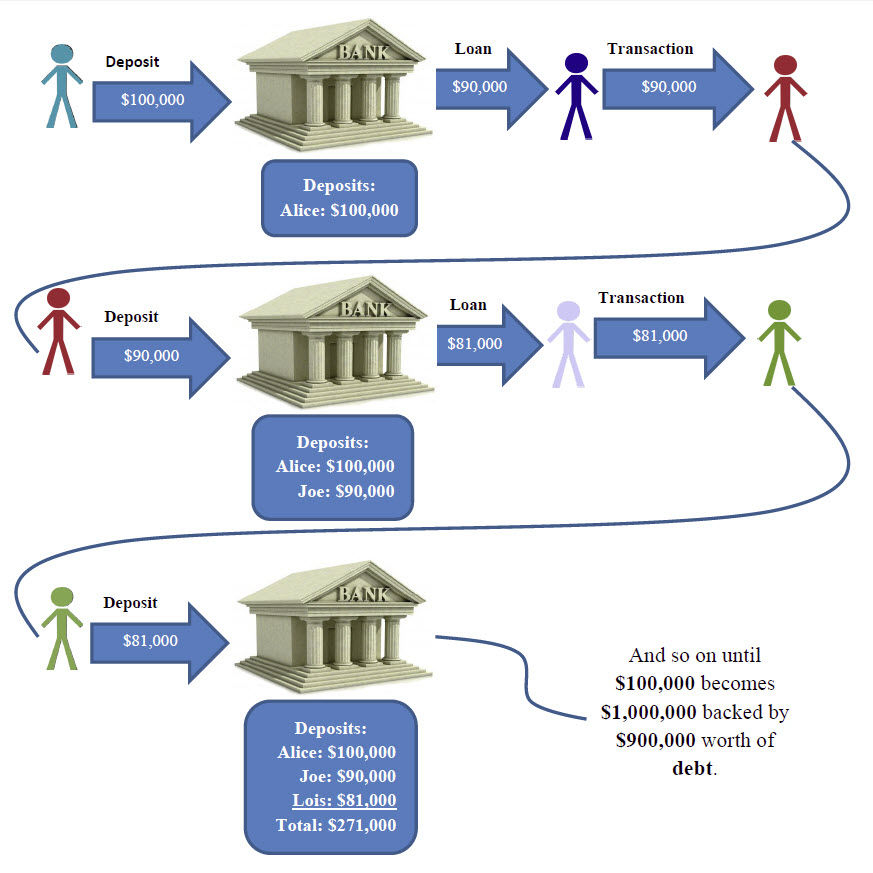 https://www.esperwealth.com/how-banks-can-create-money-from-nothing/
Kako se ustvari denar?
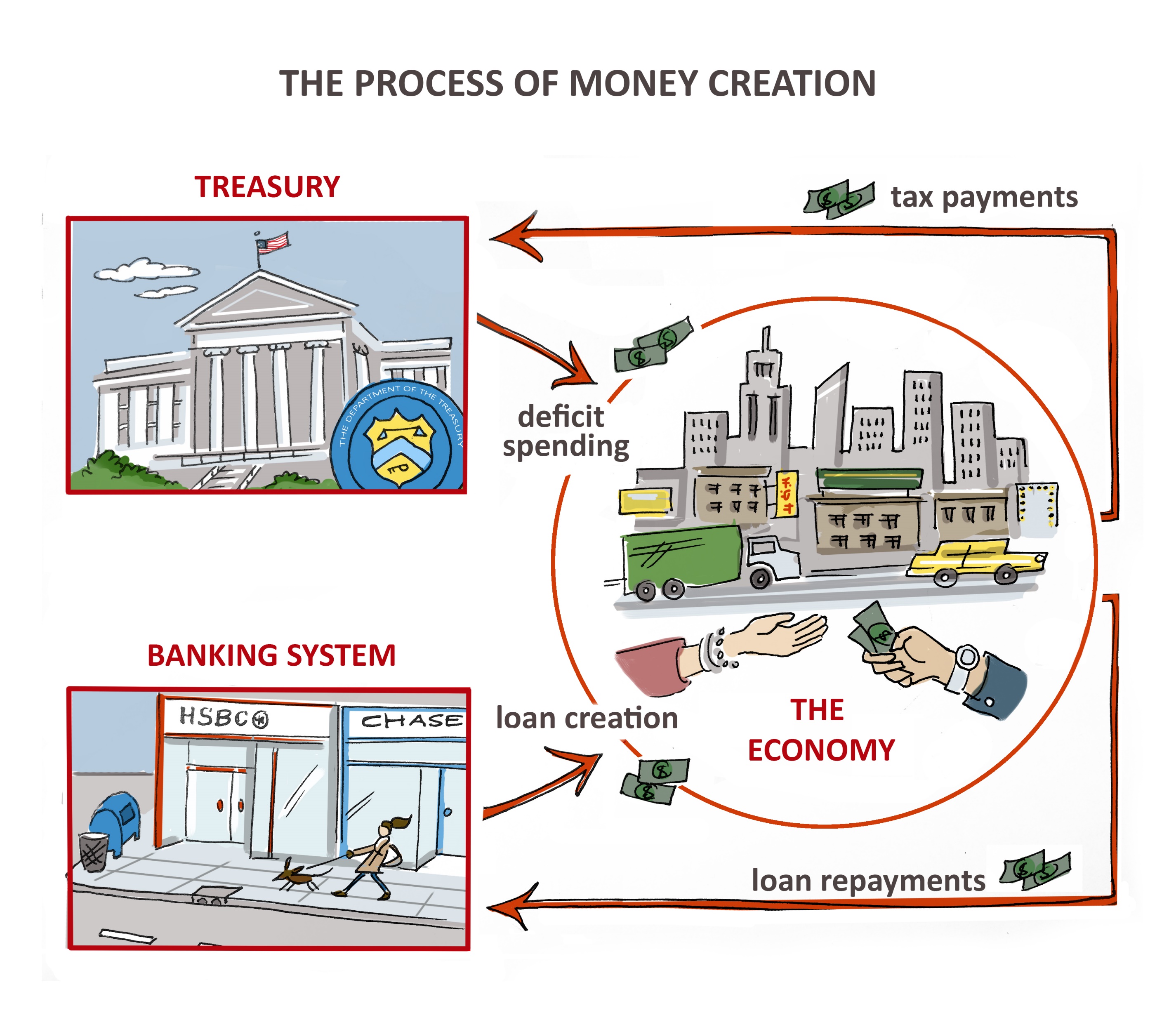 money-creation – (economicquestions.org)
Dvigi denarja iz bančnega sistema in posledice (Signature, SVB)
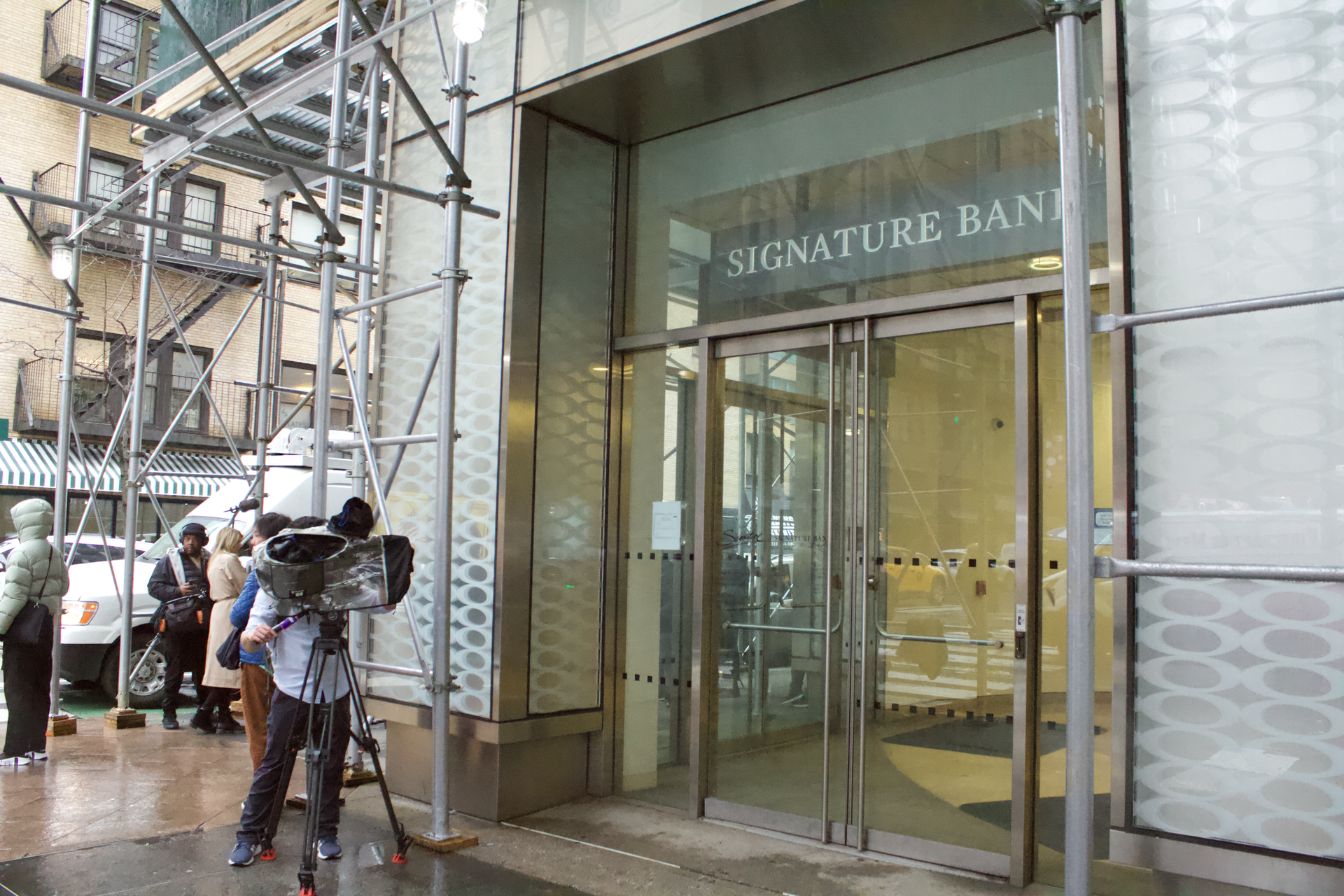 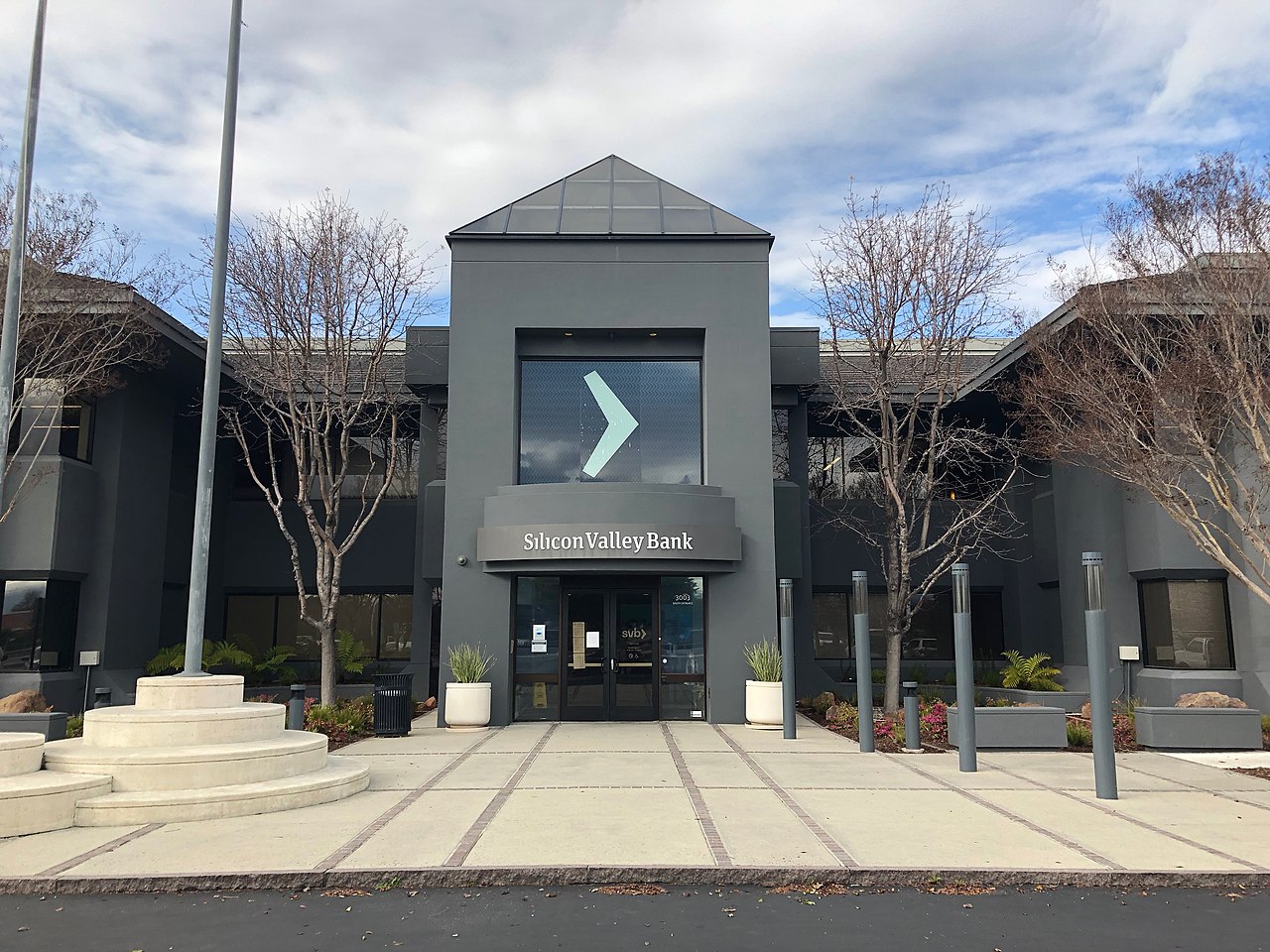 https://www.wikipedia.org
Dvigi denarja iz bančnega sistema in posledice (SVB)
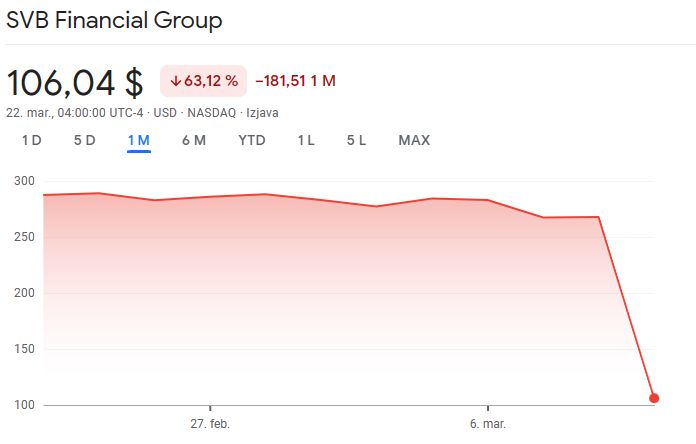 Dvigi denarja iz bančnega sistema in posledice (SVB)
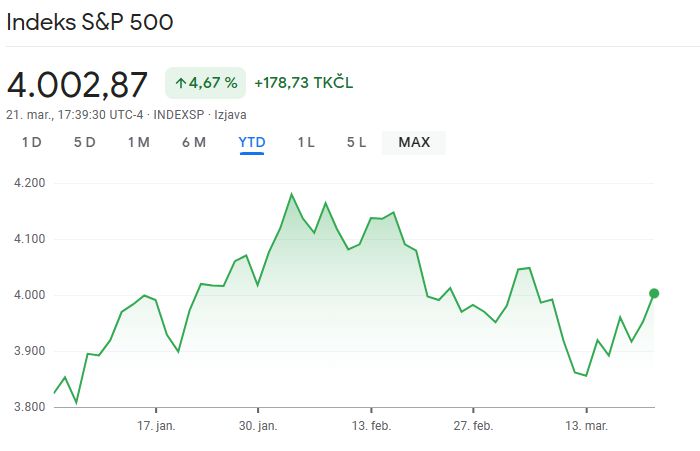 Dvigi denarja iz bančnega sistema in posledice (SVB)
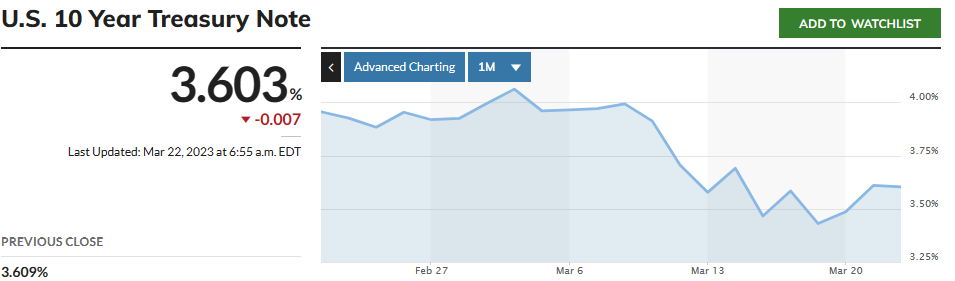